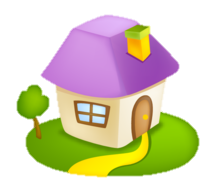 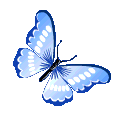 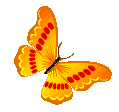 Опасные предметы дома
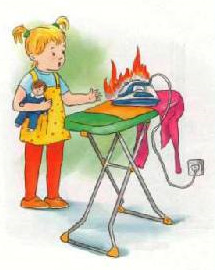 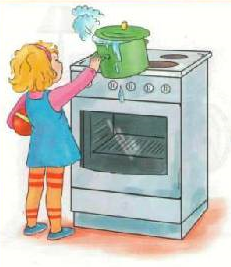 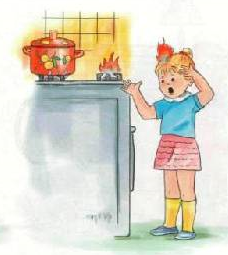 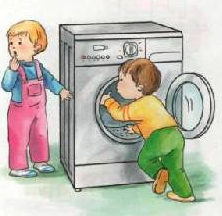 Мой дом – моя крепость
Острые, колющие, режущие предметы
Лекарства
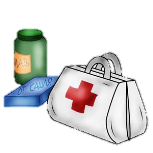 Домашние опасности
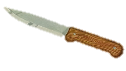 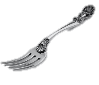 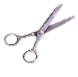 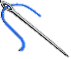 Окно и балкон
Электроприборы
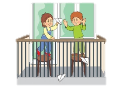 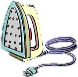 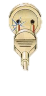 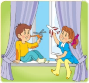 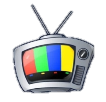 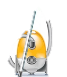 Газ
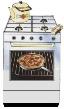 Игра «Найди и назови опасный предмет»
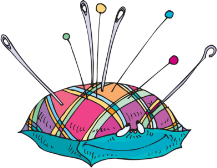 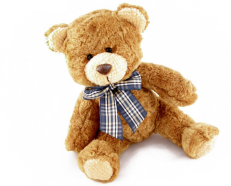 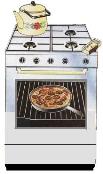 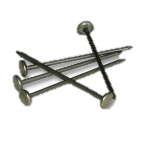 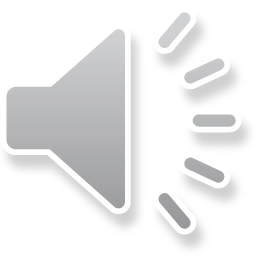 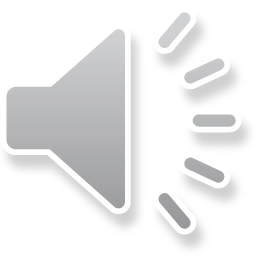 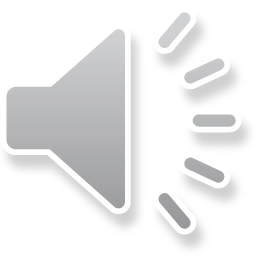 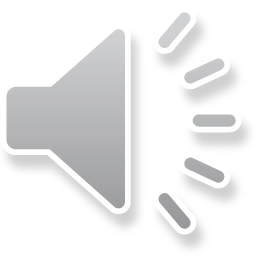 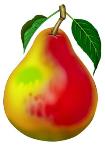 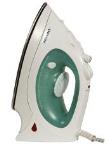 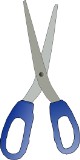 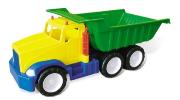 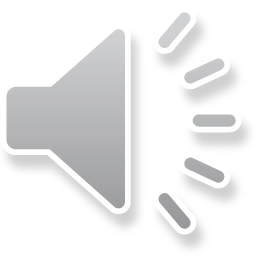 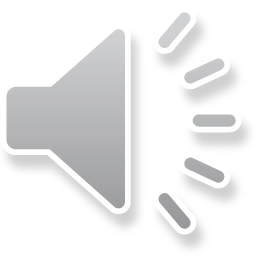 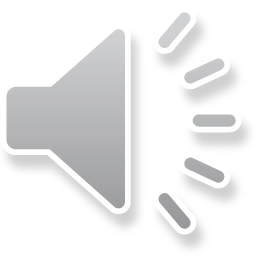 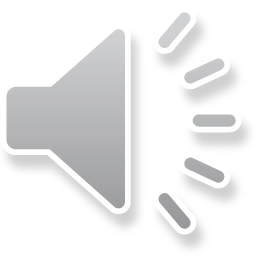 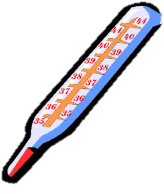 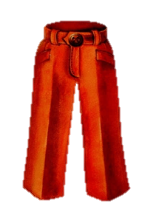 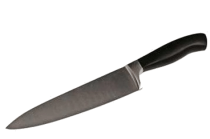 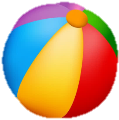 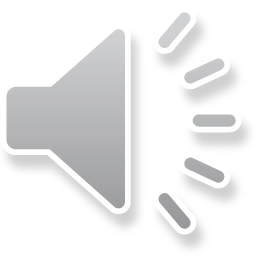 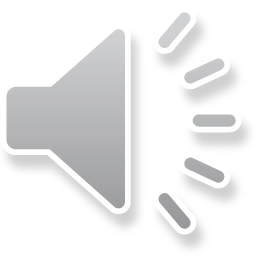 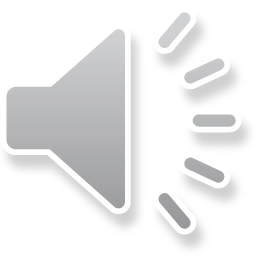 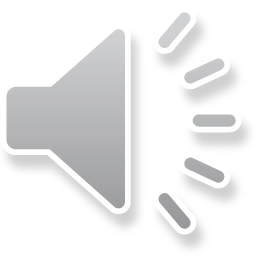 Игра «Опасный и безопасный предмет»
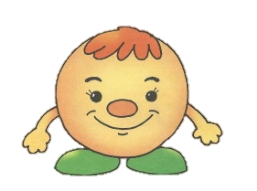 Опасно
Безопасно
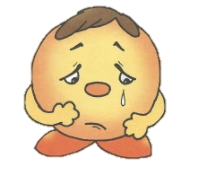 Кукла
Пирамида
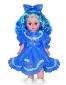 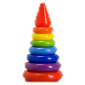 Книги
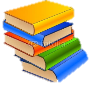 Спички
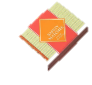 Нож
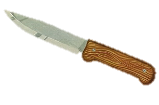 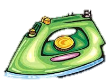 Утюг
Ножницы
Мяч
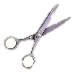 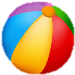 Отгадай загадки
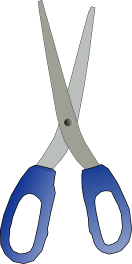 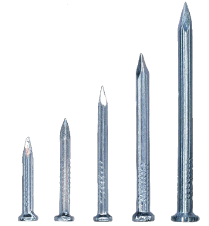 Помни
Много делать мы умеем:Стричь, кроить и вырезать.Не играйте с нами, дети:Можем больно наказать!
Маленького роста я,
Тонкая да острая.
Носом путь себе ищу,
За собою хвост тащу.
Я очень острый и стальнойНарезать хлеб вам помогу,Но аккуратнее  со мнойПорезать пальчик я могу.
Бьют парнишку по фуражке,Чтоб пожил он в деревяшке.
Гвоздь
Дом в порядке содержи: 
Вилки, ножницы, ножи,
И иголки, и булавки
Ты на место положи.
Ножницы
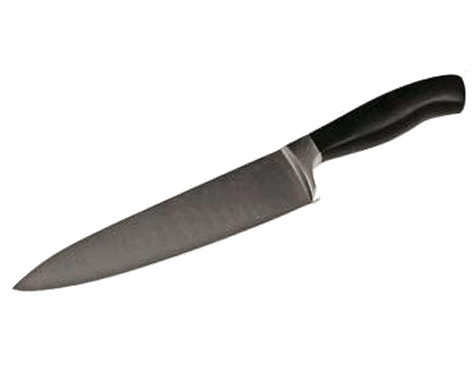 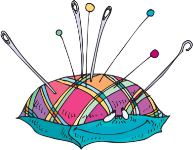 Иголка
Нож
Какие приборы работают на электричестве – сосчитай их!
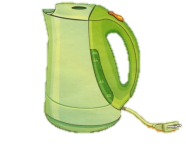 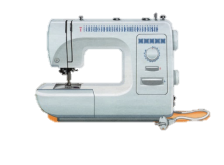 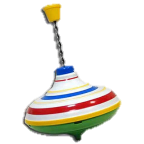 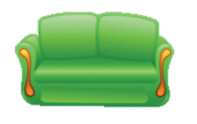 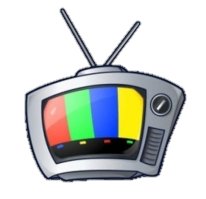 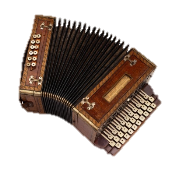 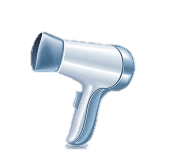 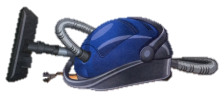 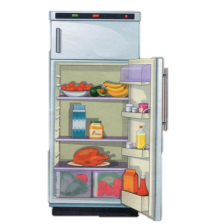 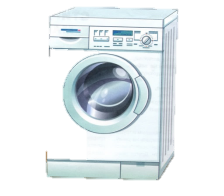 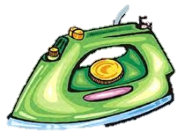 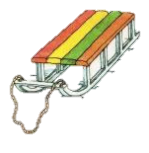 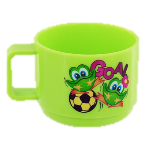